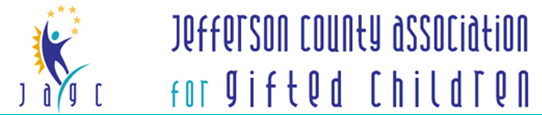 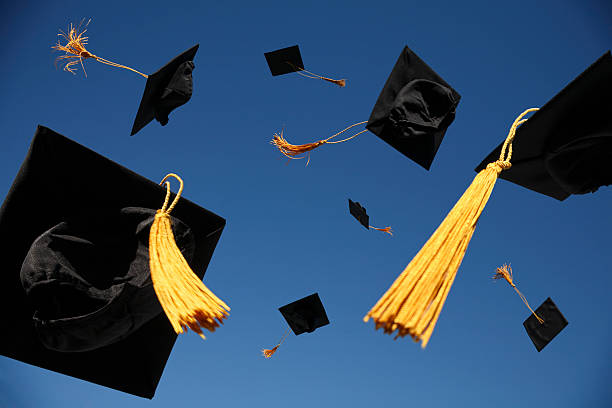 Planning For High School and Beyond
Presenters
Marna Messer
Jeffco Director of Choice Options
Stephanie Sabga
College Counselor
Michelle Stone
Therapist
Jennifer Webb
Jeffco Gifted & Talented Resource Teacher
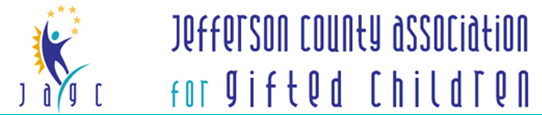 ‹#›
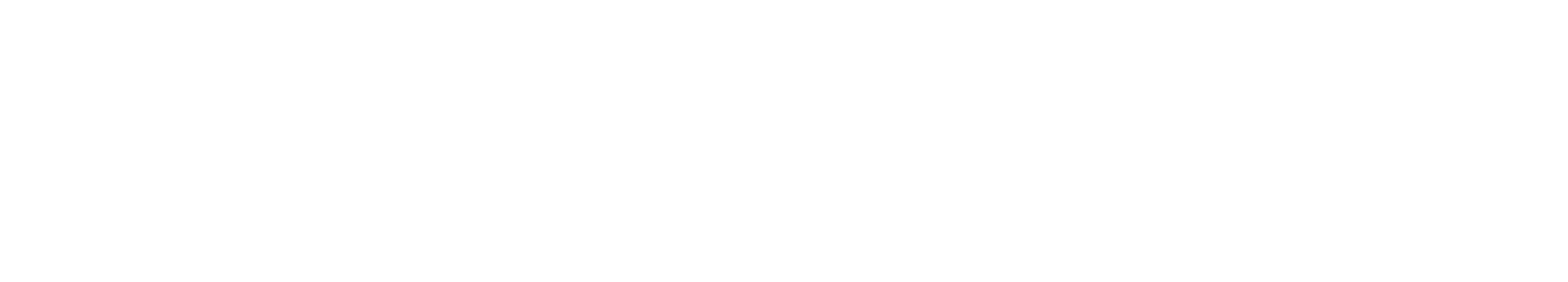 Courses and Classes
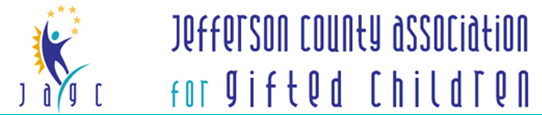 ‹#›
Overview of Programs & Course Options at the Secondary level
Jefferson County Public Schools
Jefferson County, Colorado
Programs: Gifted and Talented
GT Middle School Programs:
Creighton, Evergreen, Everitt, Ken Caryl, North Arvada, 
West Jefferson
	Contact School GT Resource Teacher


GT High School Programs: 
Arvada HS and Wheat Ridge HS
Contact: Lisa.Lee@jeffco.k12.co.us
Programs: International Baccalaureate
IB Schools:
Standley Lake HS -- diploma program, certificate program, and MYP for all; contact Ben Thompson: bethomps@jeffco.k12.co.us 

Lakewood HS -- diploma program only; contact Joellen Kramer: joellen.kramer@jeffco.k12.co.us

Alameda Int. HS -- diploma program, certificate program, career program, and MYP for all; contact Merinda Sautel: merinda.sautel@jeffco.k12.co.us 

DRHS -- diploma program, certificate program, introducing MYP in grade 9 & 10 Honors;  contact Holly Davis: holly.davis@jeffco.k12.co.us
Other Course Options
General education, Honors, and Electives:
Refer to school’s course guide; speak with counselor or subject area teacher.

Advanced Placement (AP):
Students test at end of year for possible college credit; credit determined by individual college or university

Concurrent enrollment and Dual enrollment courses:
Students can earn high school and college credit for successful course completion; credit may be guaranteed or may be determined by university

Career-Technical Education (CTE):
Neighborhood schools and Warren Tech, Warren Tech North, and Warren Tech South
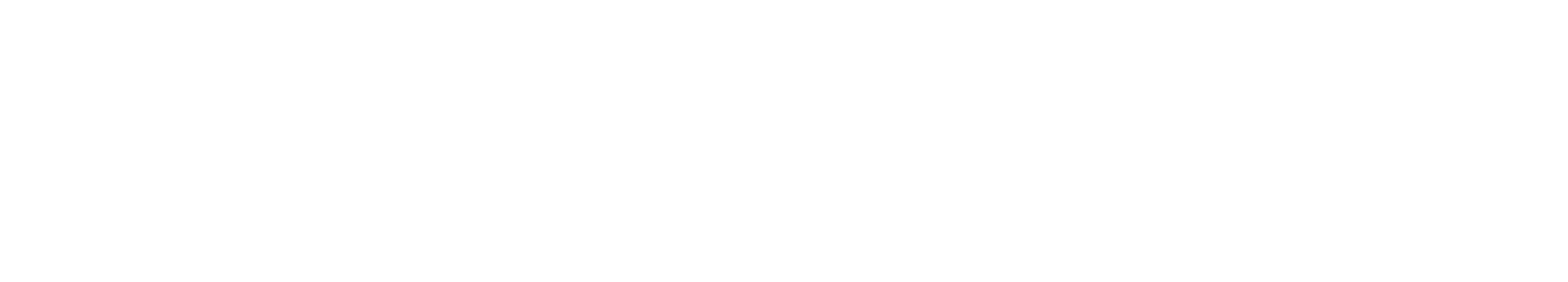 Option Programs
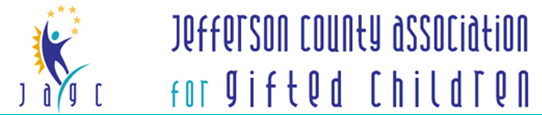 ‹#›
Student Pathways
Marna Messer
Director Choice Programming
Marna.Messer@jeffco.k12.co.us
‹#›
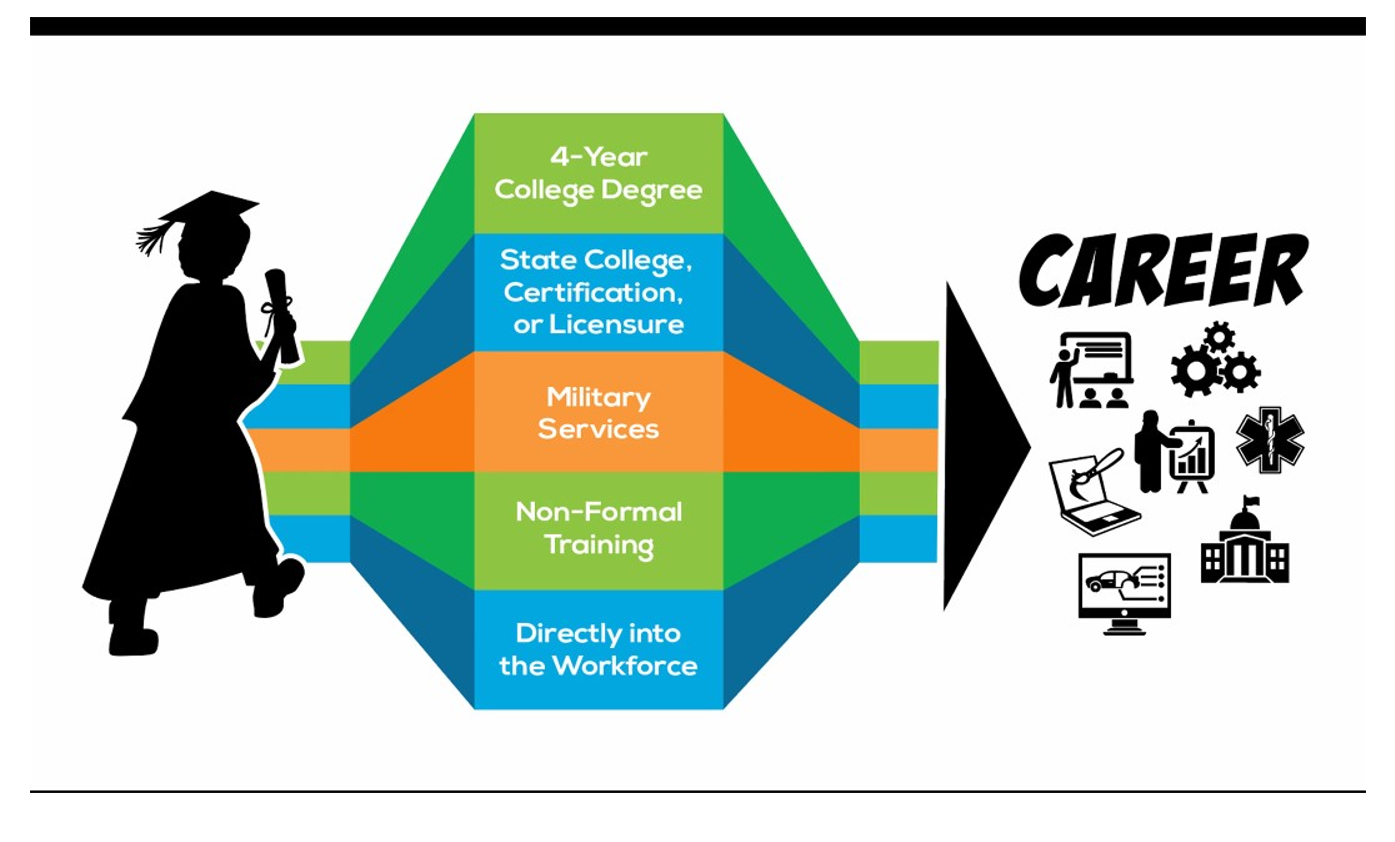 ‹#›
Career and College Readiness
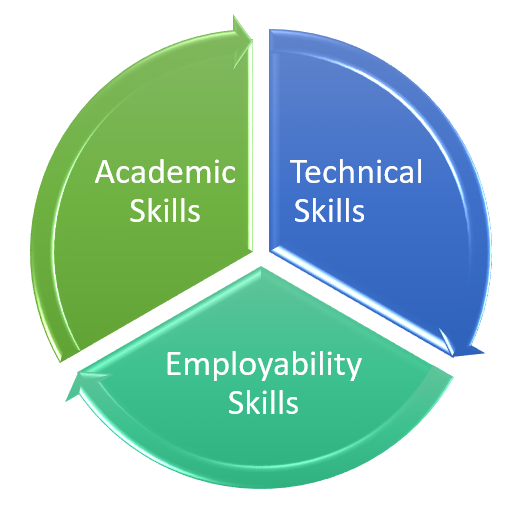 “Career and technical education (CTE) is an educational strategy for providing young people with the academic, technical, and employability skills and knowledge to pursue postsecondary training or higher education and enter a career field prepared for ongoing learning”
~Partnership for 21st Century Skills
‹#›
[Speaker Notes: The reason Career Pathways are critical for our students is that they prepare students for both Career and College. Jeffco Career Pathways are designed to ensure every student has the skills to be successful in a future career whether it be after high school or after college.  This means we focus on three key areas: academic, technical, and employability skills.  A good career pathway in high school and postsecondary connects these three areas effectively.  Students are learning how to apply academic skills while learning technical skills.  Students are developing employability skills through authentic learning experiences.]
Top Areas for Jobs in Colorado
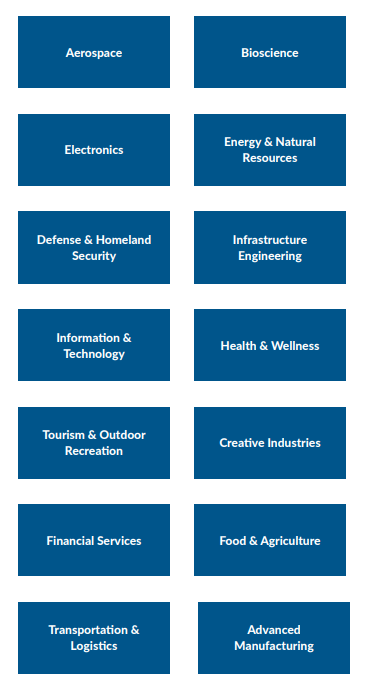 Employment Resources:
Colorado Workforce and Development 
My Colorado Journey
2021 Talent Pipeline Report
Bureau of Labor Statistics
Future Ready Students
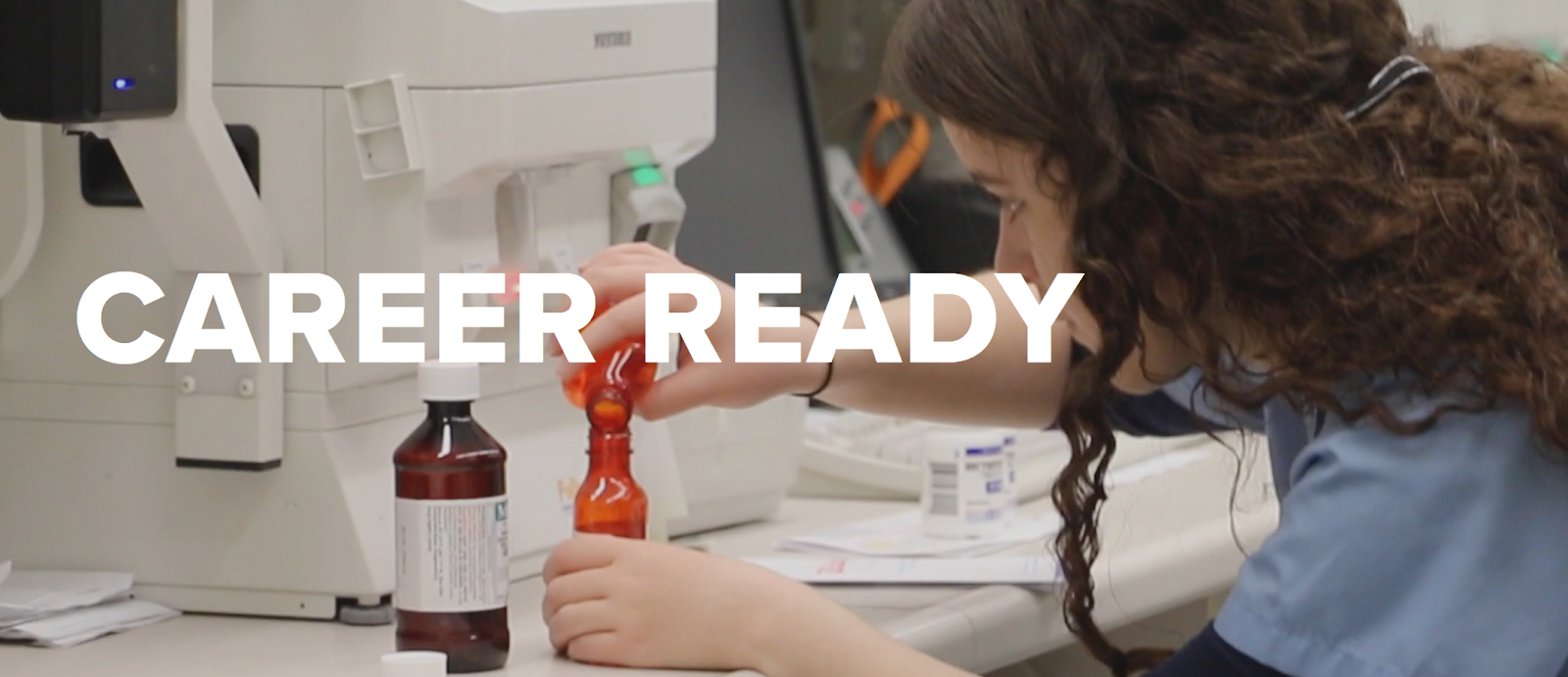 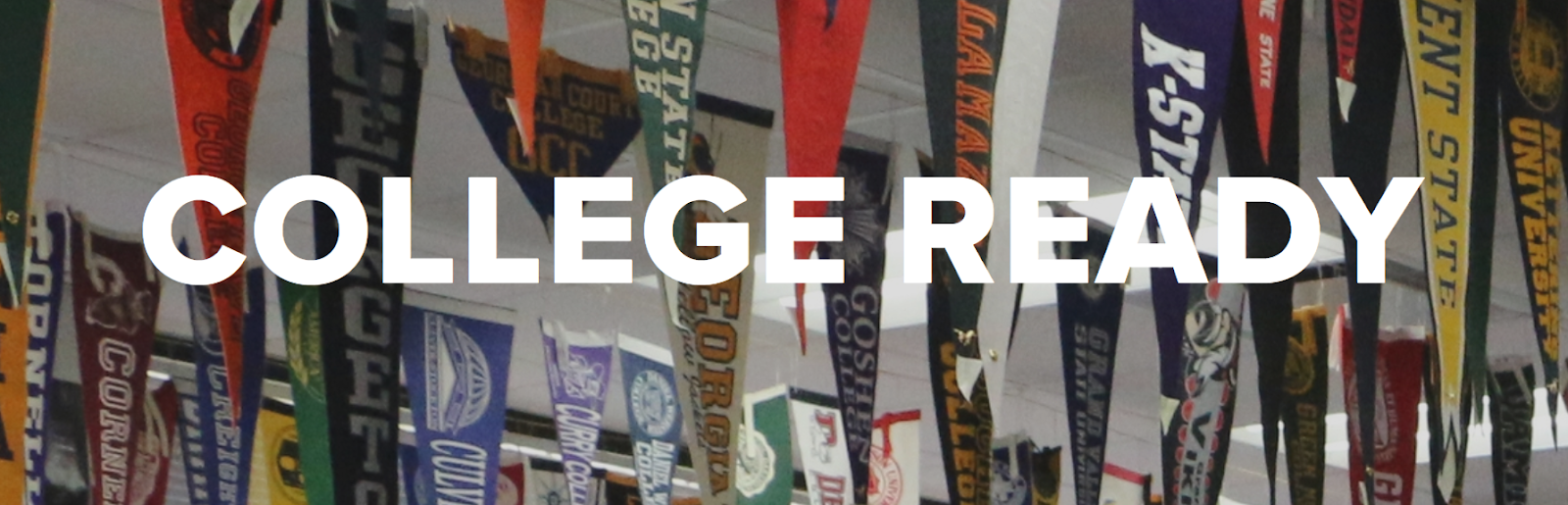 Student Centered Options
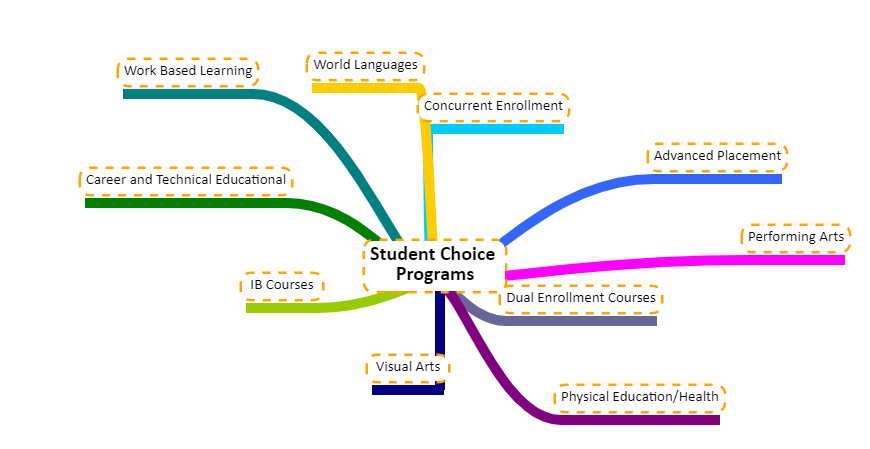 ‹#›
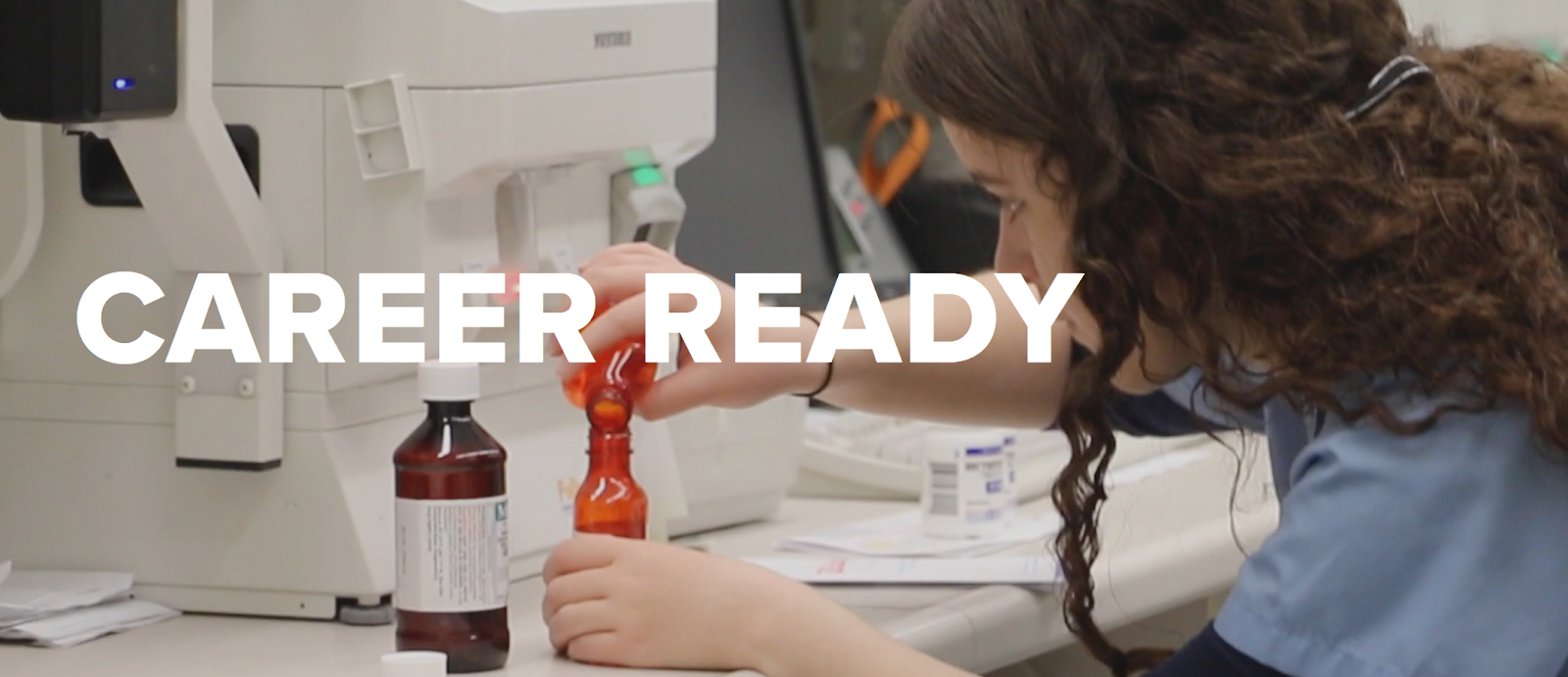 Career Pathways
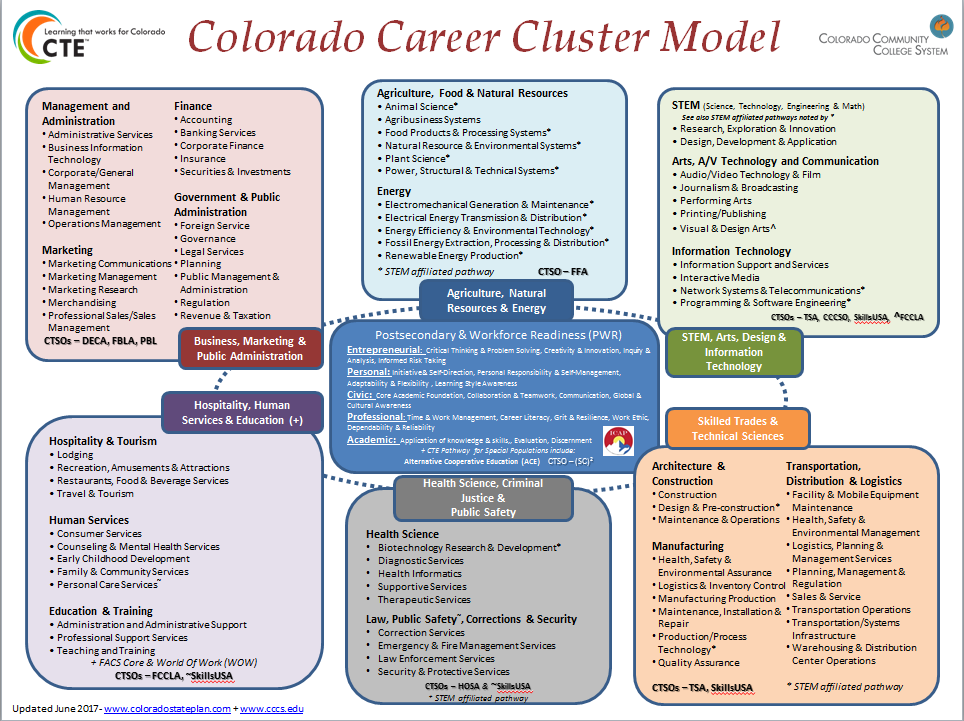 Every High School in Jeffco has Career Pathways for students to explore.

In addition, Warren Tech has 3 campuses with high demand pathways for students
[Speaker Notes: 2 min
Connecting to roles and exploring things like STEM and other learning opportunities in elementary, broadening and deepening with a combined exploratory in middle, developing clear pathway options in high schools]
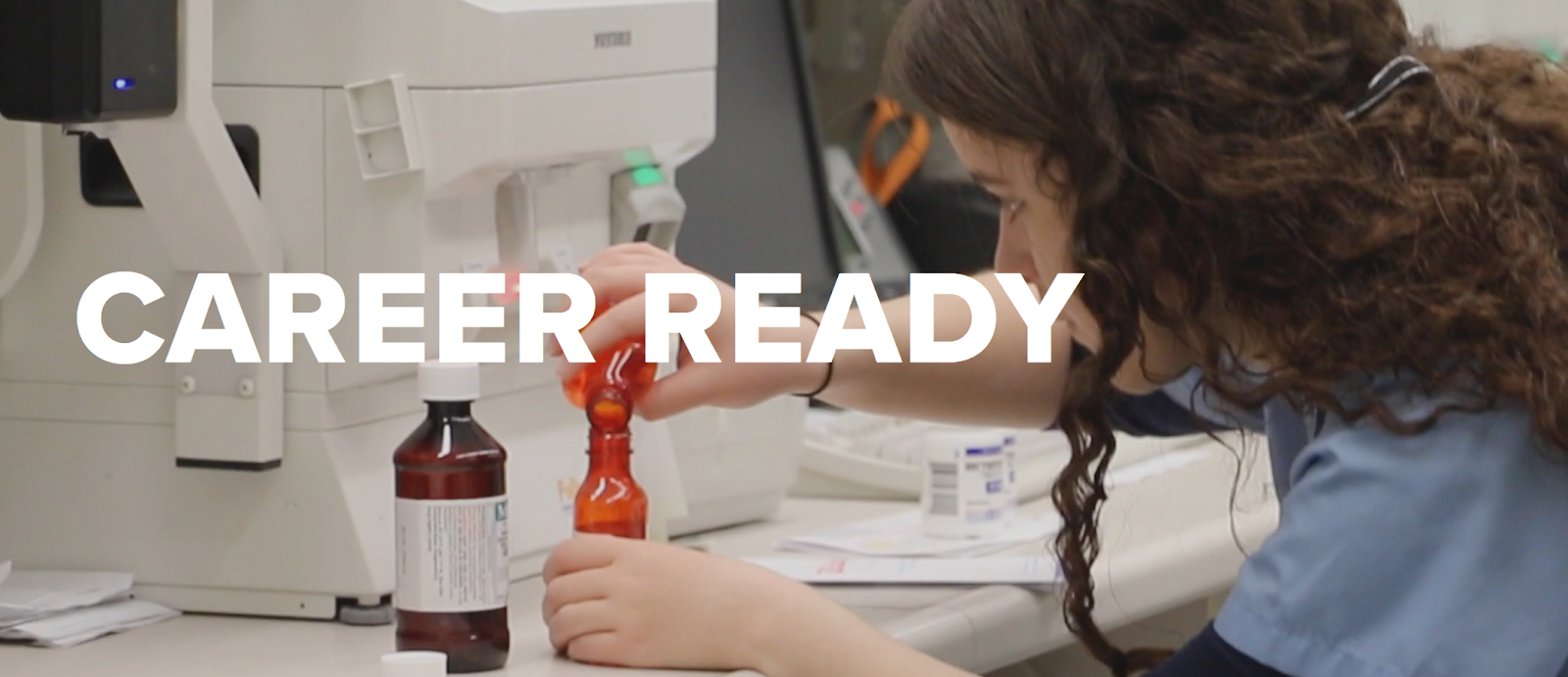 Focus on STEM
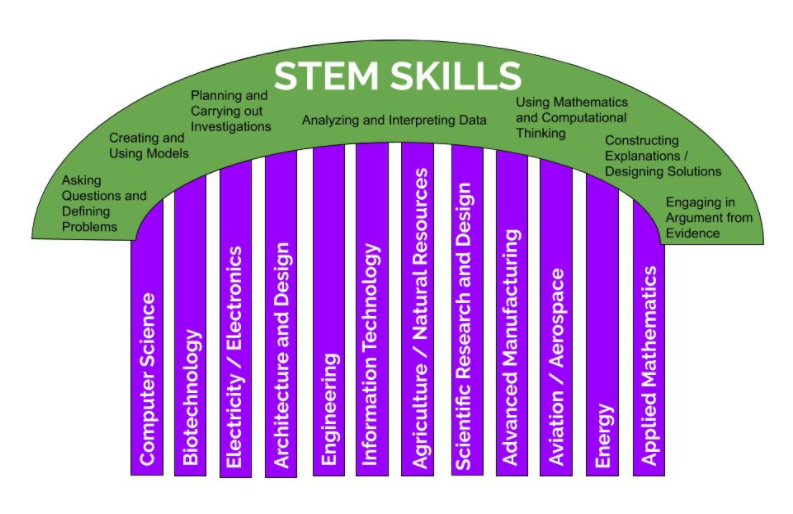 ‹#›
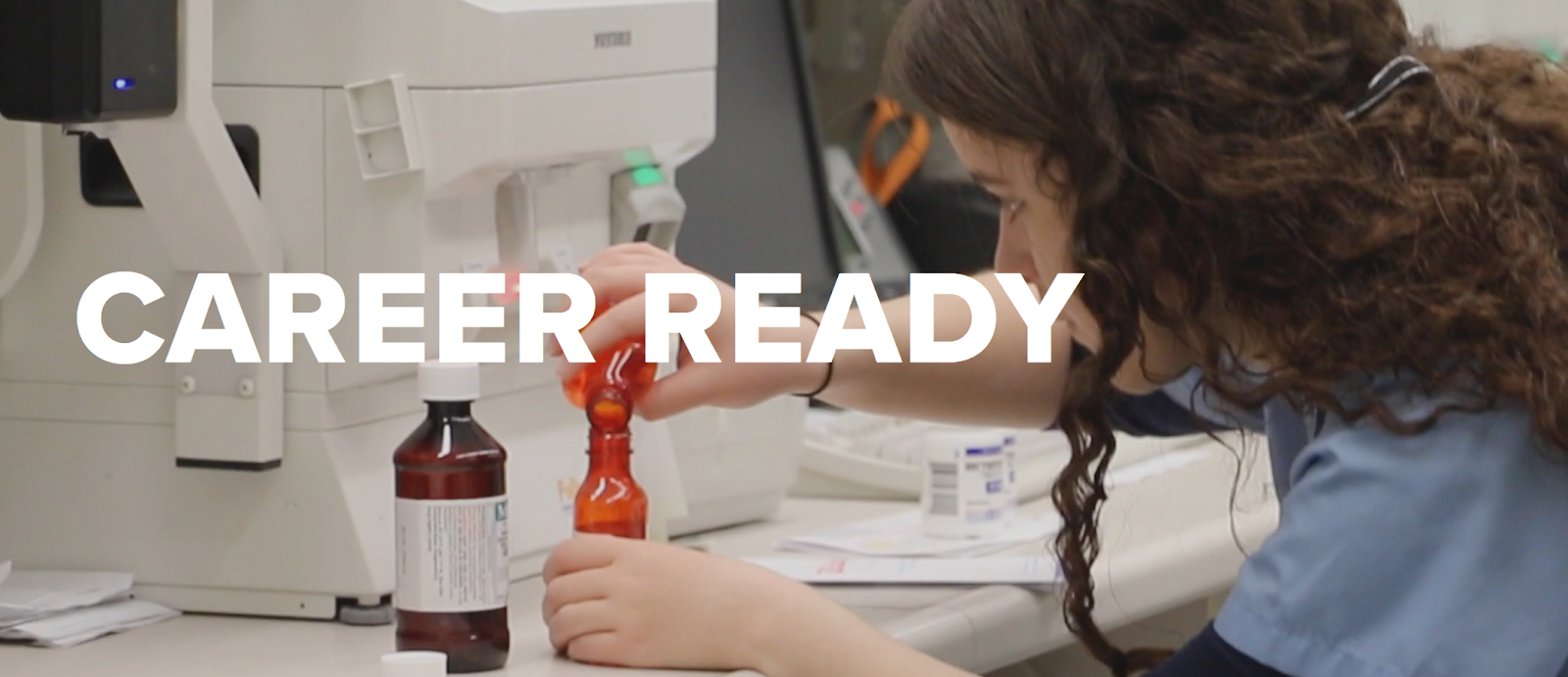 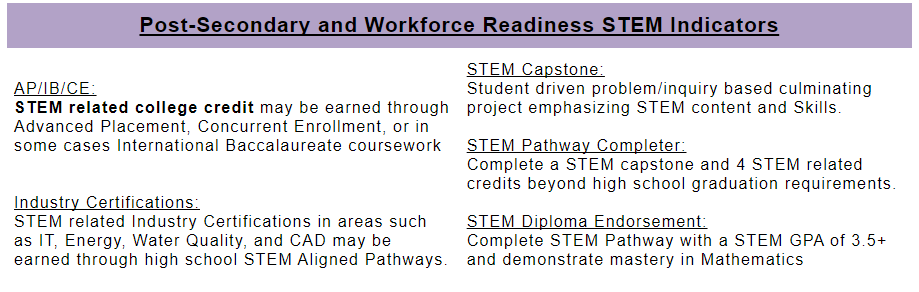 ‹#›
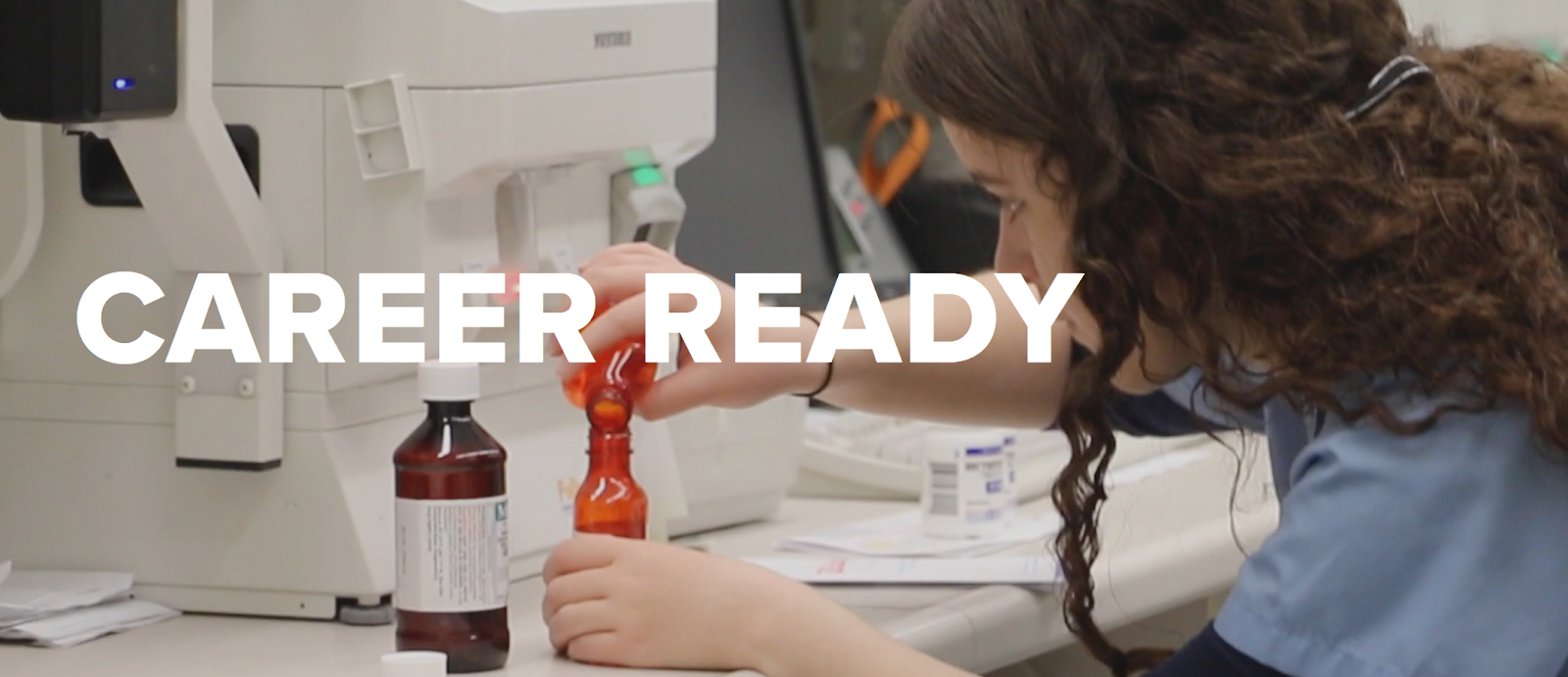 Jeffco Career Links
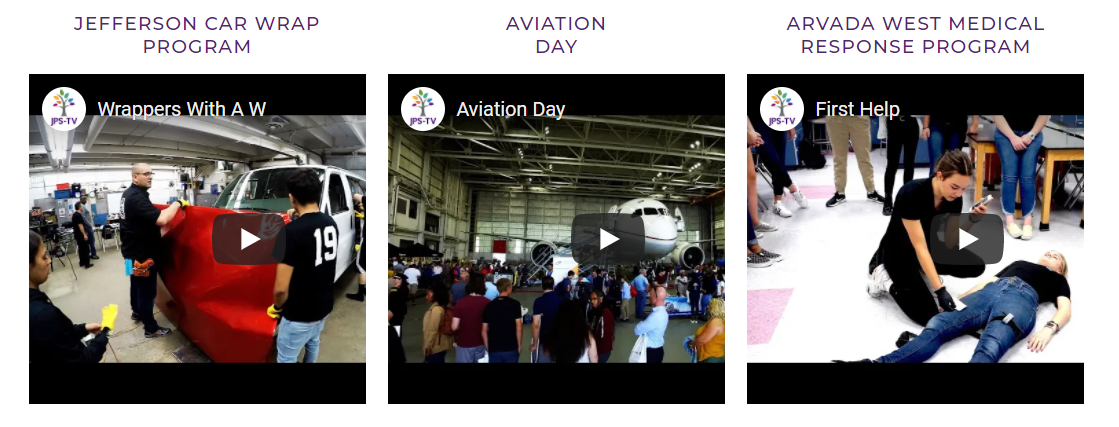 ‹#›
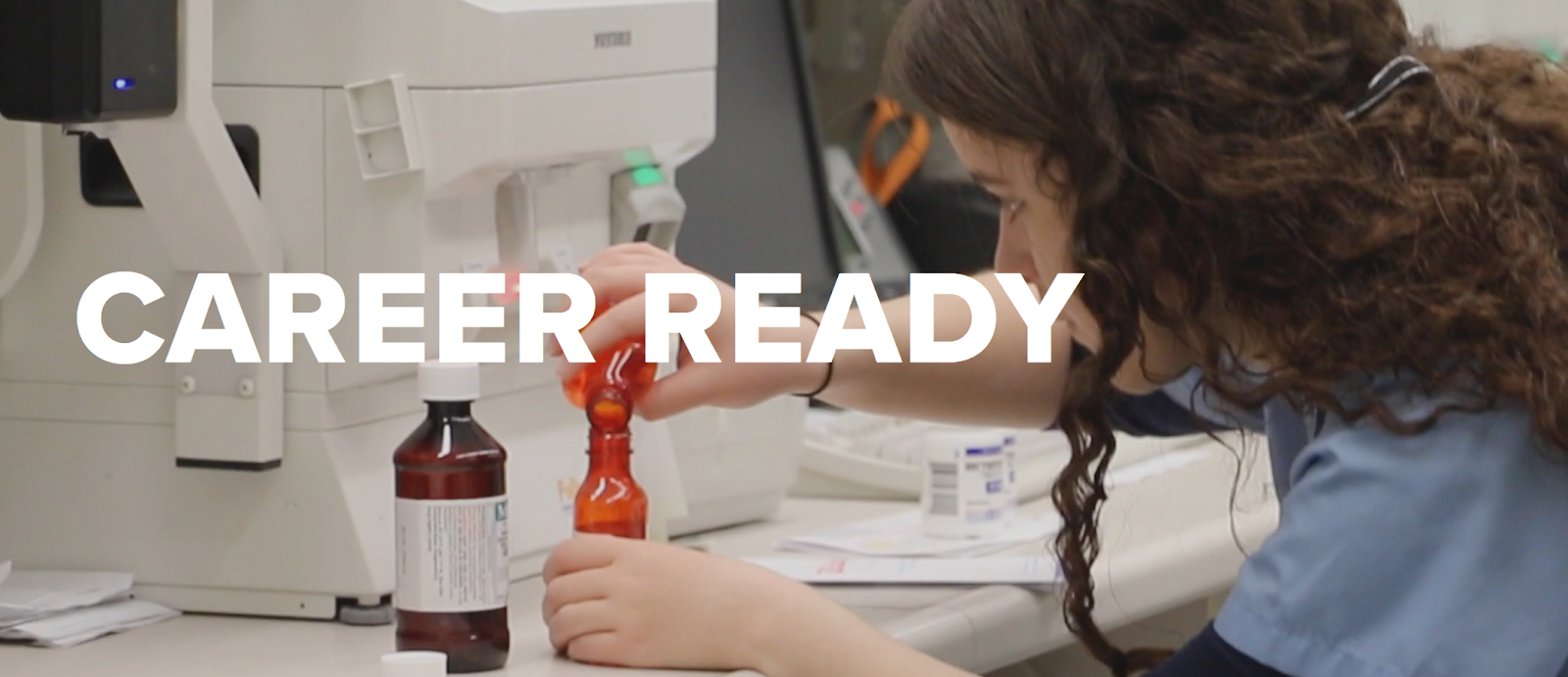 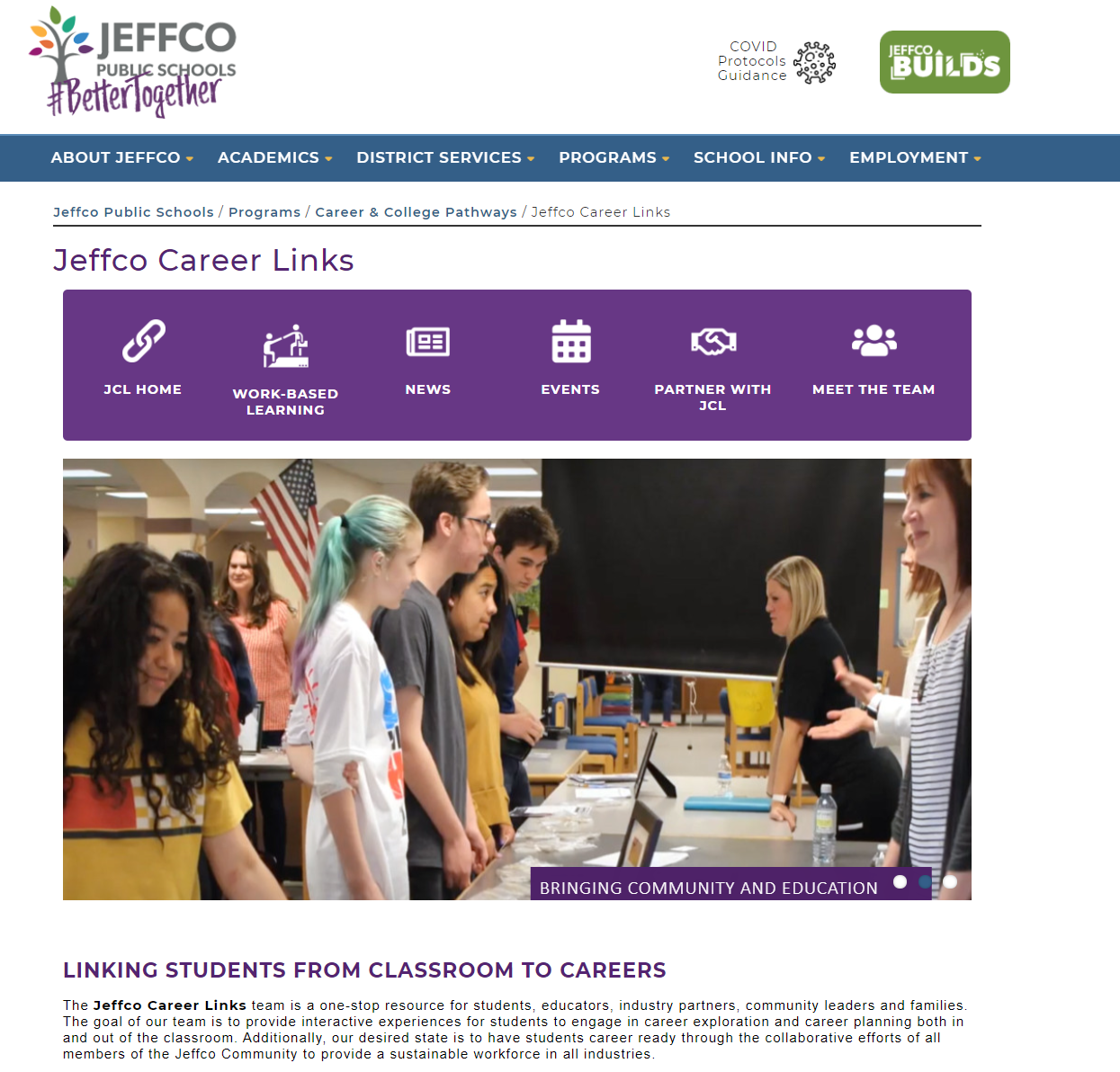 Career Expo for 10th graders
Industry Interviews for Juniors and Seniors
Capstone Mentors/Field Experts
Internship programs
CareerWise Apprenticeships
Industry Sponsored Projects
‹#›
[Speaker Notes: In considering career pathways and how they support student learning, work based learning is a critical component.  Our 3 person Jeffco Career Links team supports our 169 CTE programs and all other student wbl opportunities such as industry interviews, resume support, the Career Expo, Capstone Field Experts, and internships/apprenticeships.  They also provide an incredible service by connecting and networking with industry to build strong partnerships for Jeffco students.]
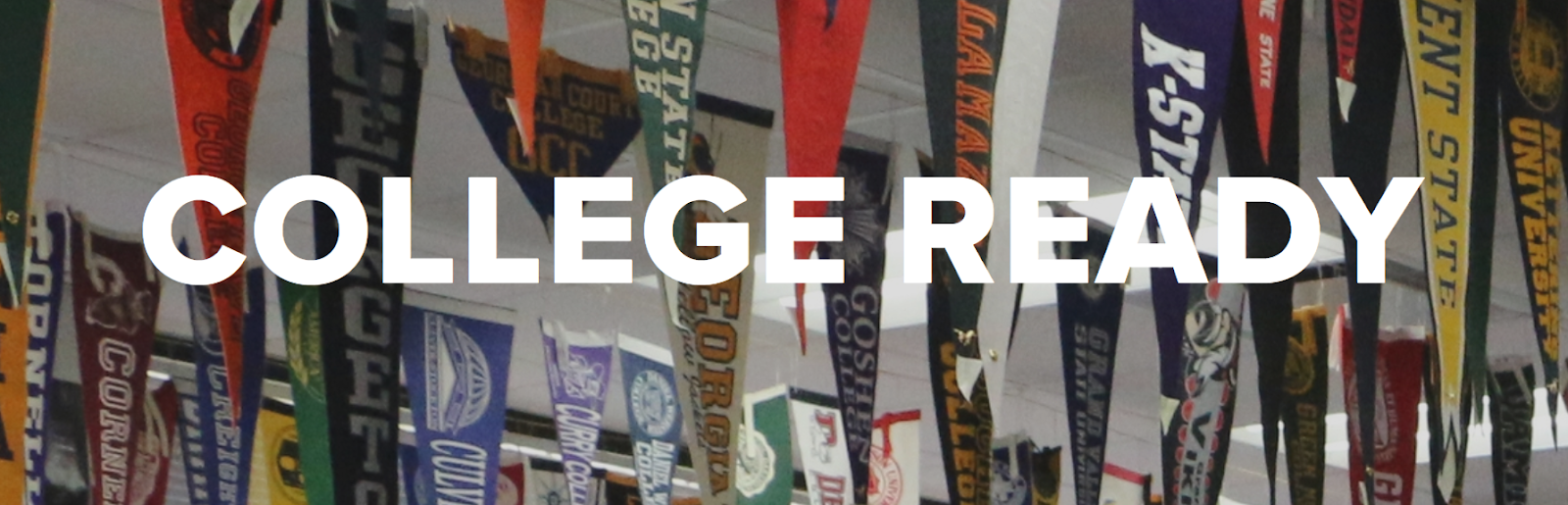 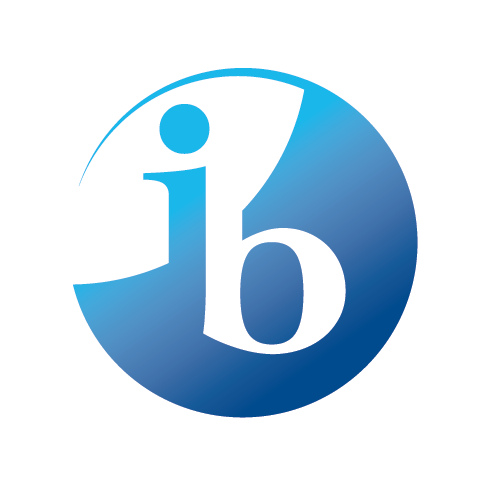 Jeffco offers college credit courses in most high schools.  

These courses provide opportunities for students to learn and practice for the rigors of postsecondary.

Student choices should align with their Individual Career and Academic Plan
Concurrent Enrollment and Dual Enrollment
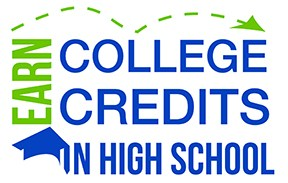 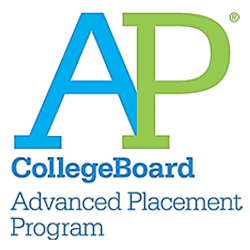 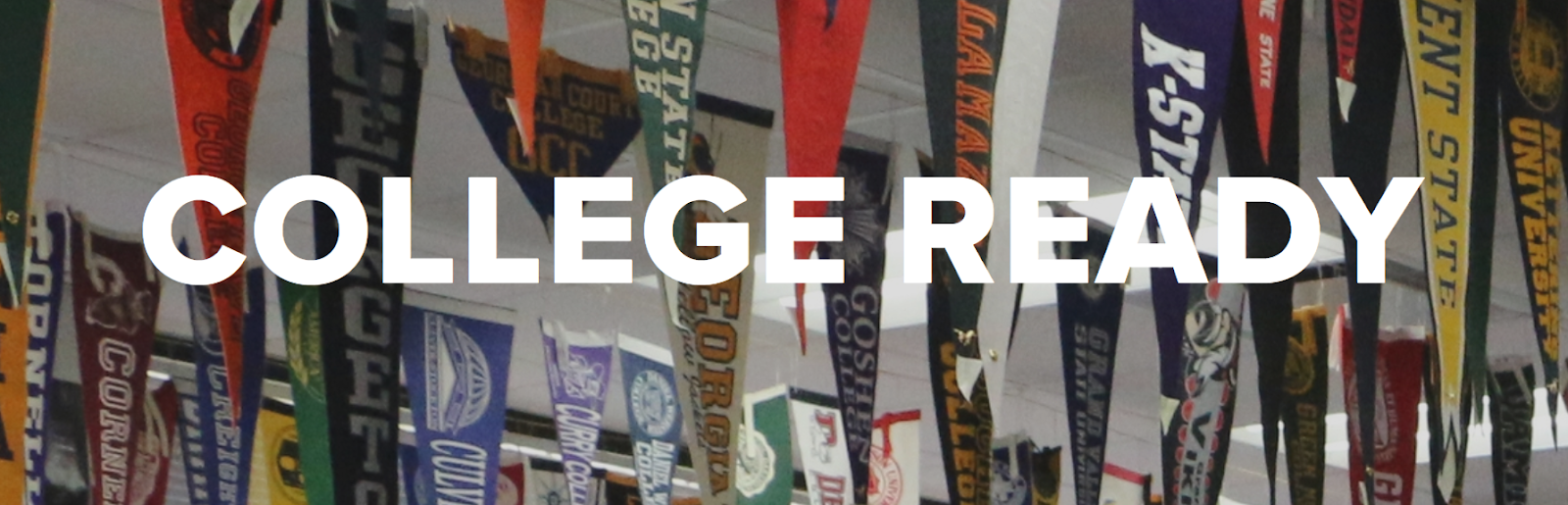 Jeffco Postsecondary Opportunities
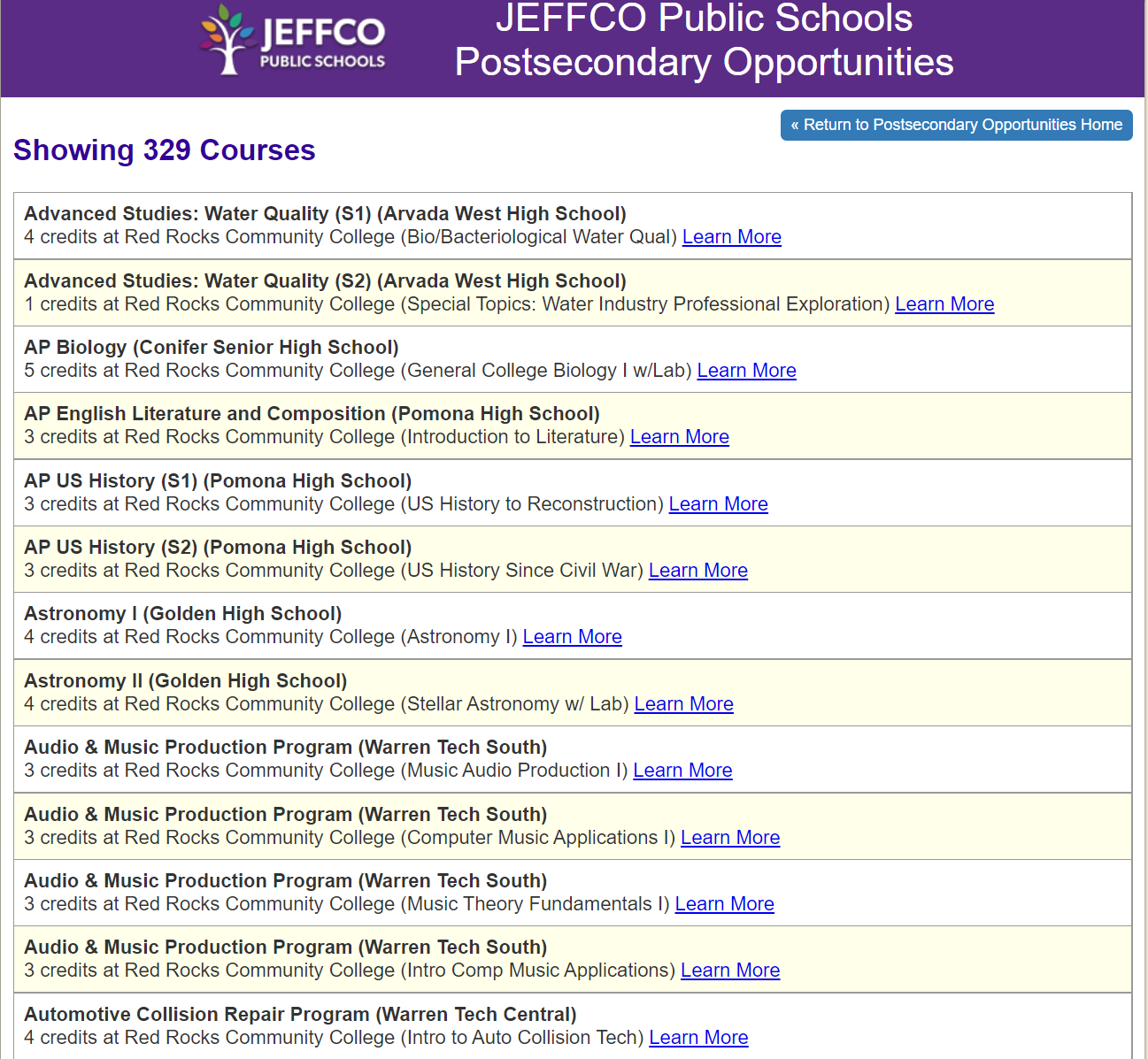 Overview of Postsecondary Opportunities
Student/Parent Handbook for Postsecondary options
Searchable Database for Postsecondary Opportunities in Jeffco
[Speaker Notes: If families and community would like to learn more about our postsecondary opportunities they can visit the career and college pathways on our jeffco website. We are required by law to post these opportunities on our public website. There they will find a link to a searchable database that includes all postsecondary courses located at our neighborhood schools, option schools, charter schools, and Warren Tech.  They can also search by pathway of interest.]
Graduation Requirements
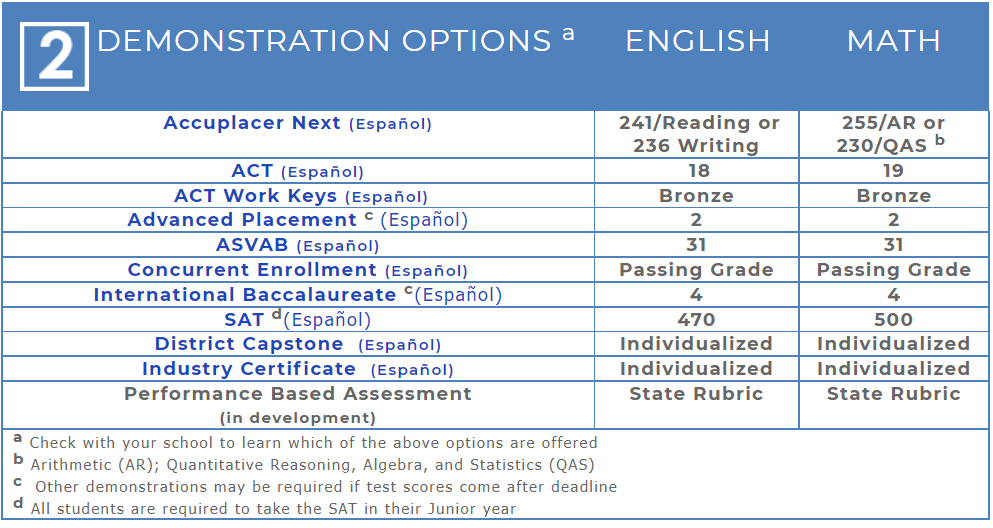 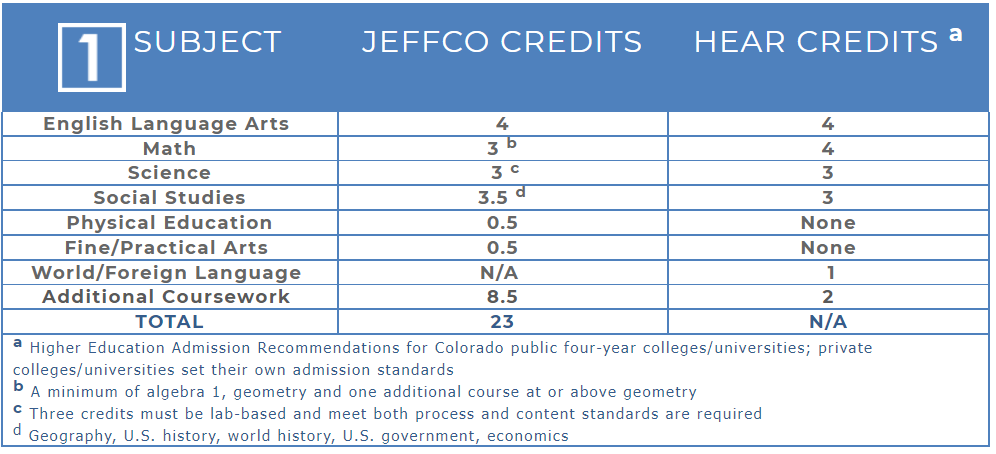 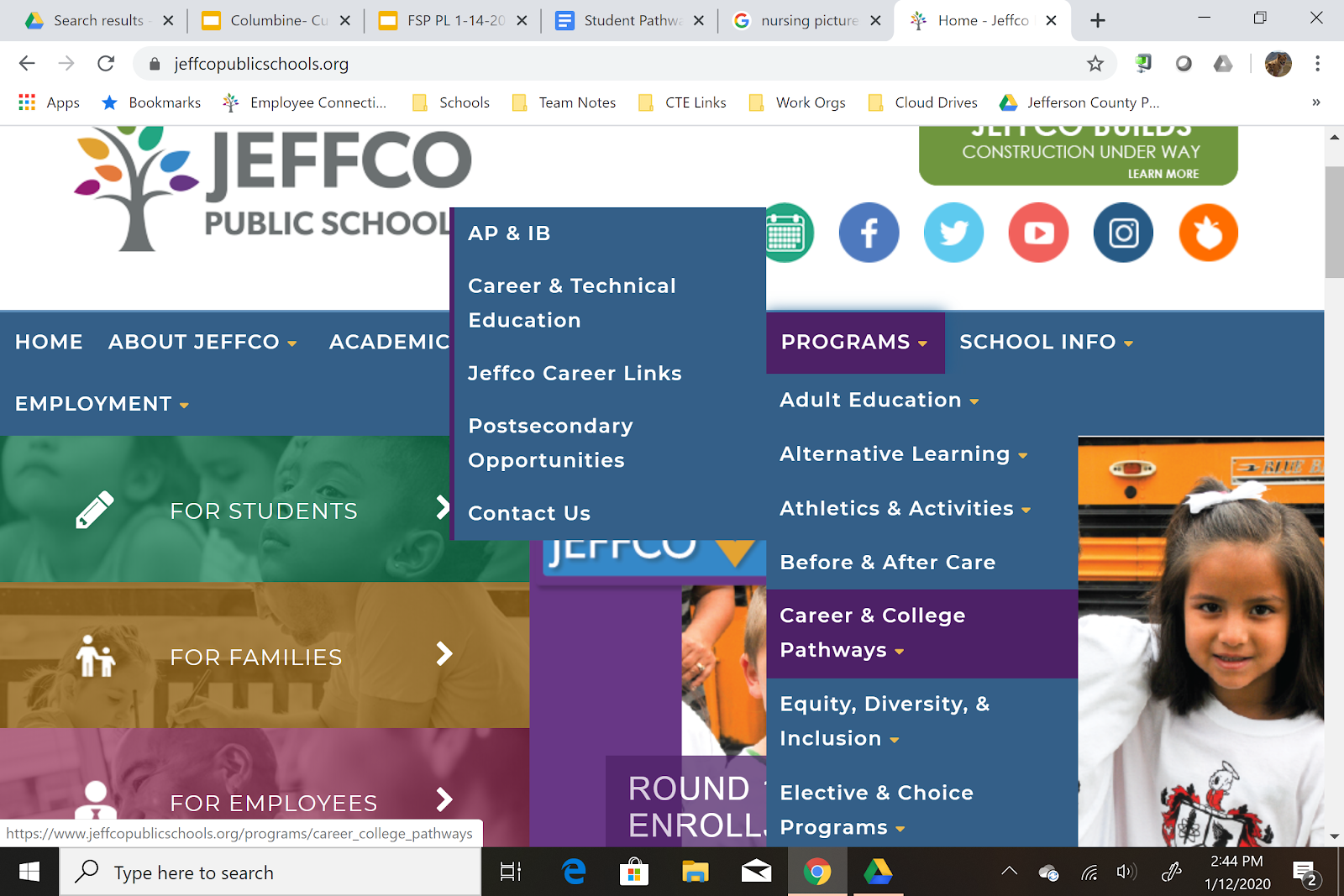 ‹#›
[Speaker Notes: Follow up with student ICAP process
Contact your school counselor for more information
Support students exploring multiple career learning opportunities
Please email me with any additional quesitons]
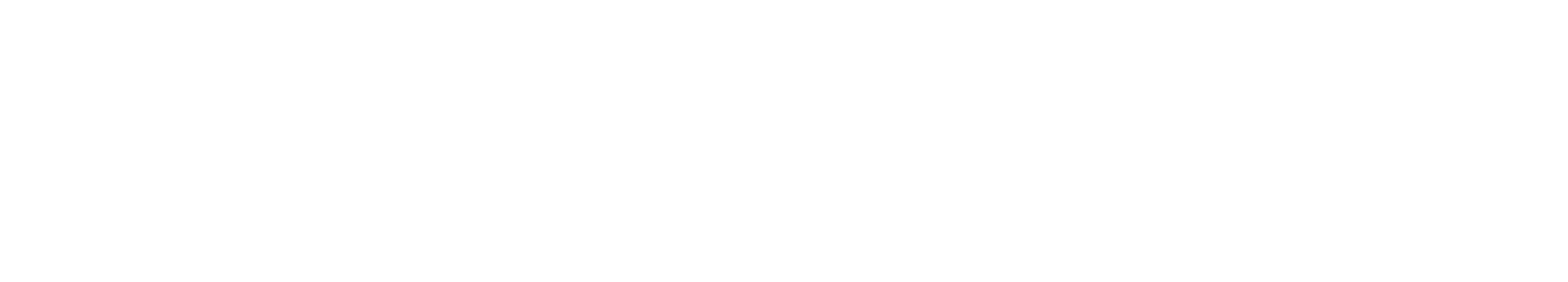 College Counseling
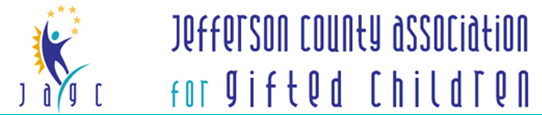 ‹#›
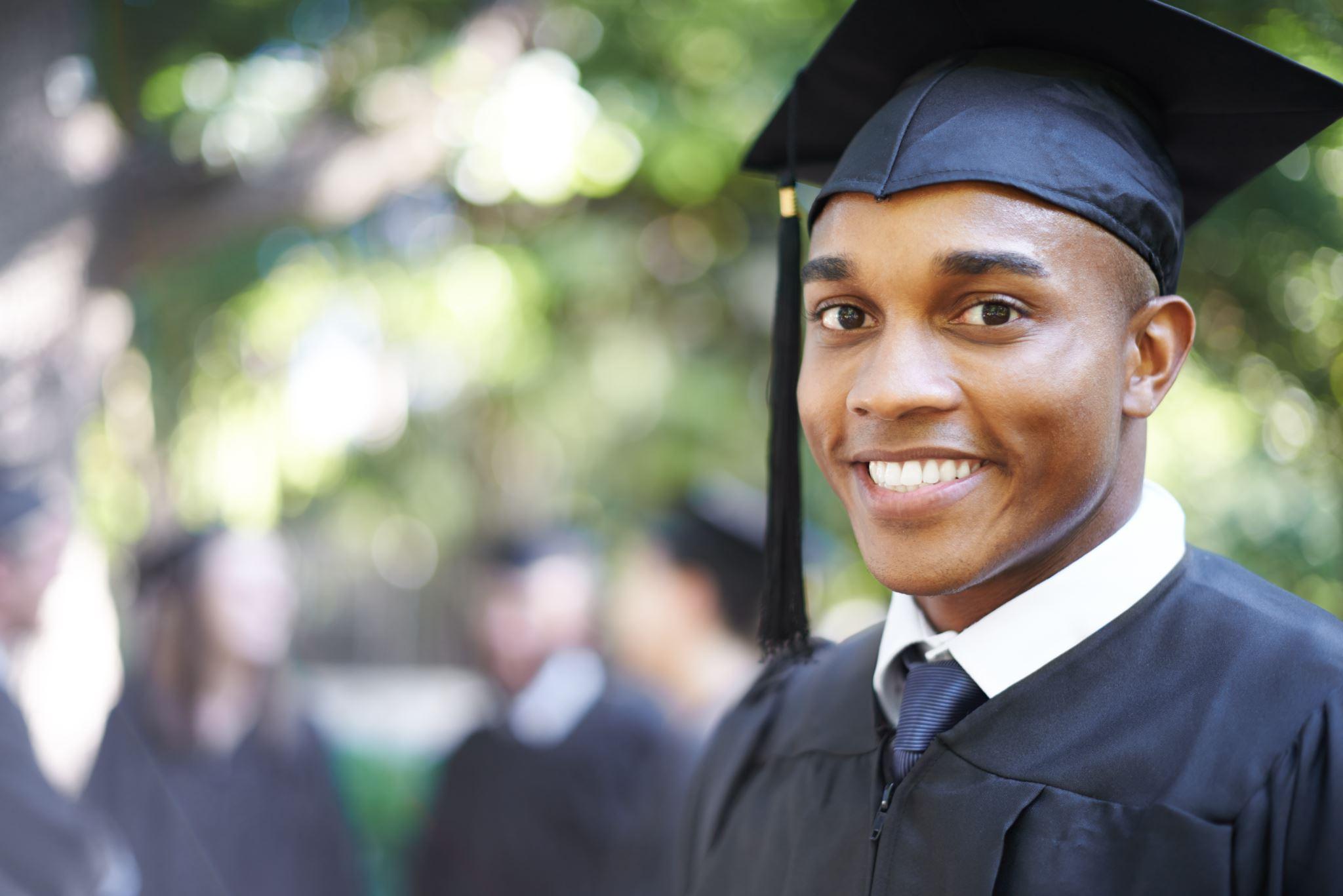 2,830 4-year colleges 
1,530 2-year colleges


EVERYONE 
can go to college
SO MANY COLLEGES!
PREPARATION IN HIGH SCHOOL
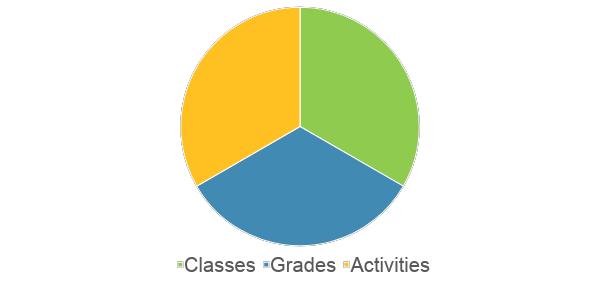 CLASSES AND GRADES
Consider curriculum (AP, IB, other)
Consider honors and weighted classes
Understand class sequence
Review graduation requirements (as well as college admission requirements)
Goal - earn A or A+ in the hardest classes you can take
Review your transcript each term and set goals to improve
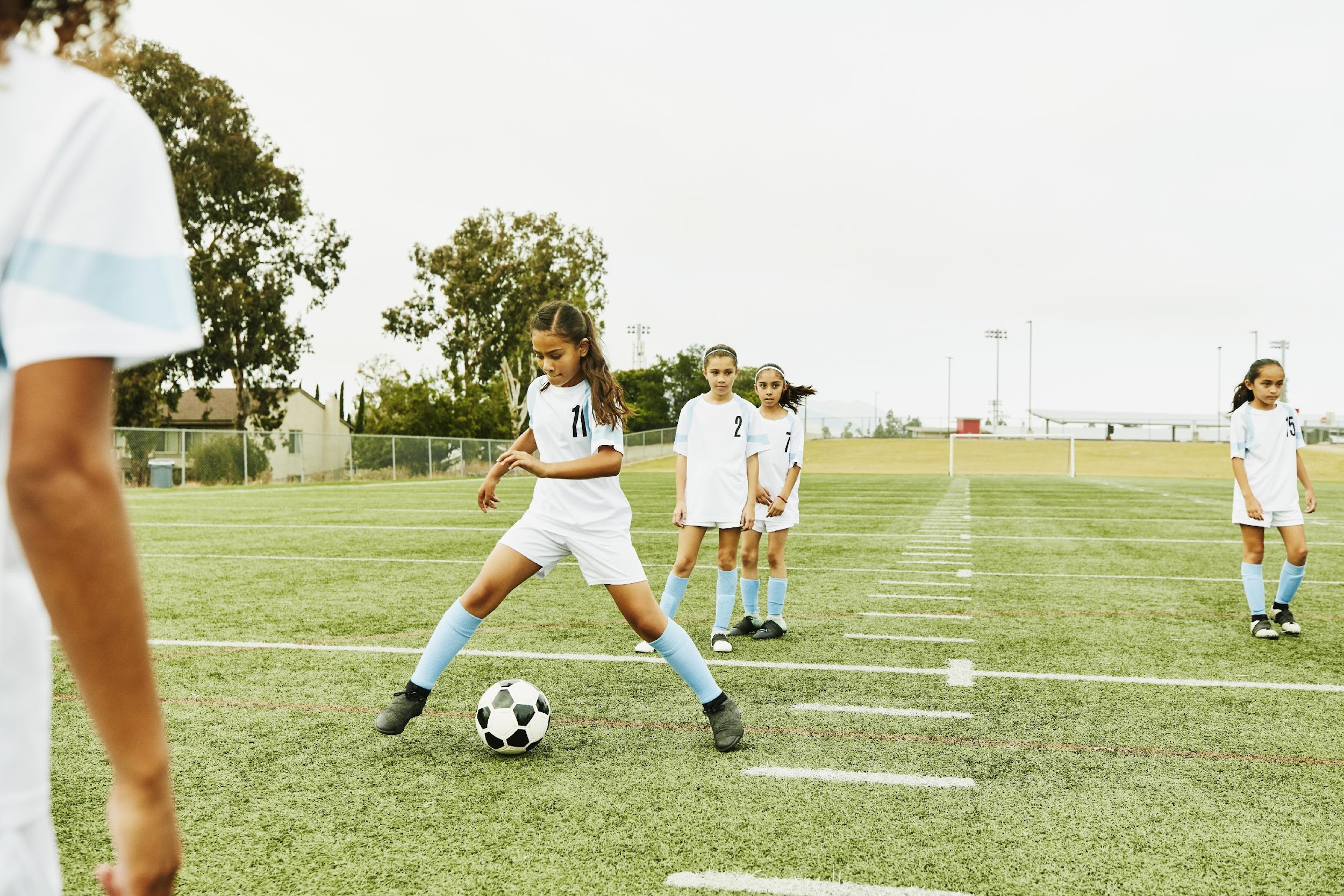 Join clubs at school or outside of school
Try new things but stick with activities to demonstrate commitment
Volunteering is critical
 Consider joining a team even if you are not a strong athlete
Jobs are excellent 
Find additional opportunities like research, internships, classes outside of school
EXTRACURRICULAR ACTIVITIES
National
Leadership
EXTRACURRICULAR GOALS
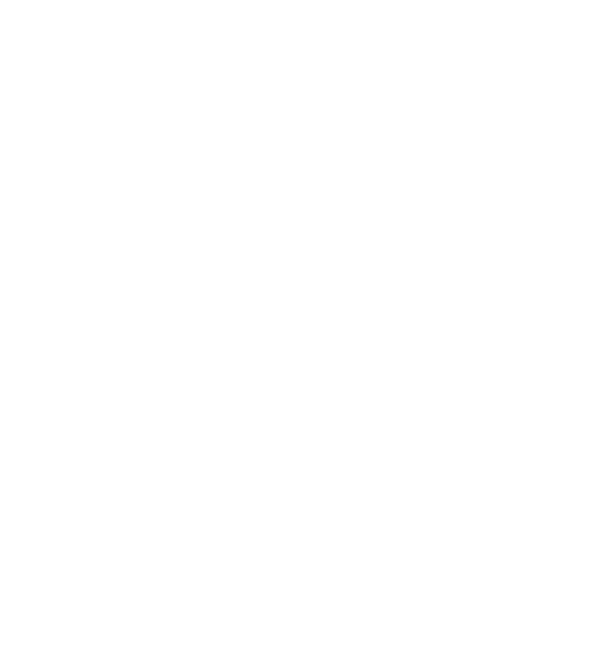 Captain
State
Depth
What you want to Achieve
Selected or elected
Volunteer
Community
School
Academic
major or program
class size
difficulty
WHAT MAKES COLLEGE FIT?
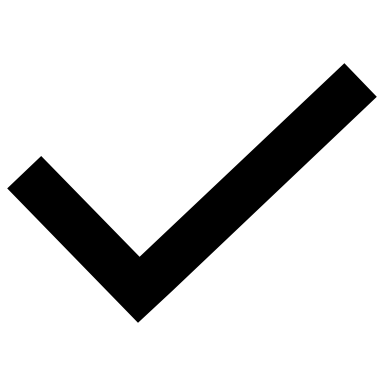 Social
sports/activities
type of students
Greek system
campus life
Financial
cost of attendance
types of aid offered
Academic
major or program
class size
difficulty
Academic support
Recruited athletics
Religious affiliation
Research
ADDITIONAL FACTORS
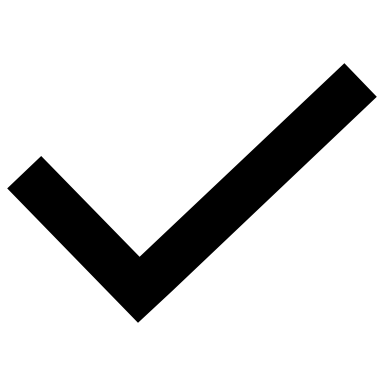 Social
sports/activities
type of students
Greek system
campus life
Financial
cost of attendance
types of aid offered
FINANCIAL
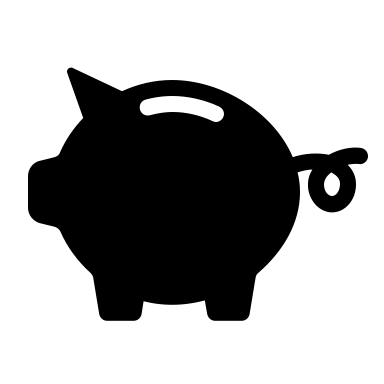 Understand aid – merit and need-based 
Research the Cost of Attendance
Use the Net Price Calculator
Have conversations about the cost of college
Be prepared to fill out financial documents 
Consider the financial fit before applying
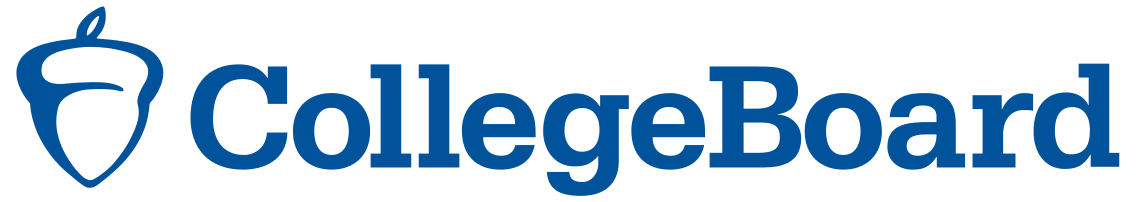 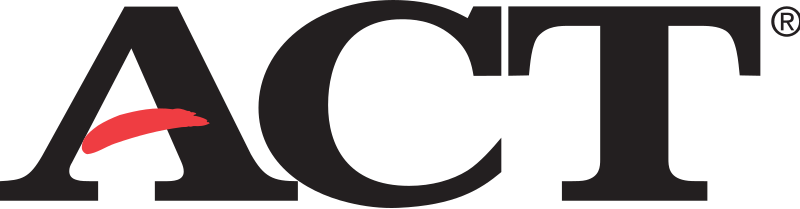 TEST-OPTIONAL
COLLEGE BOARD/ACT UPDATES
◦  The test-optional movement is not new!

◦  By Sept. 2020 over 2/3 of 4-year schools waived their test score requirement.

◦  Same trend for this year.  

◦  Term test-blind was introduced.

◦  Fairtest.org:  https://fairtest.org/university/optional
◦  SAT Subject Tests were discontinued effective Jan. 2021.  

◦  Optional Essay section of the SAT was also discontinued.

◦  Testing opportunities to take the SAT & ACT are beginning to open up in some places.

◦  Test Prep: free resources, high school-sponsored prep classes, private tutoring companies.
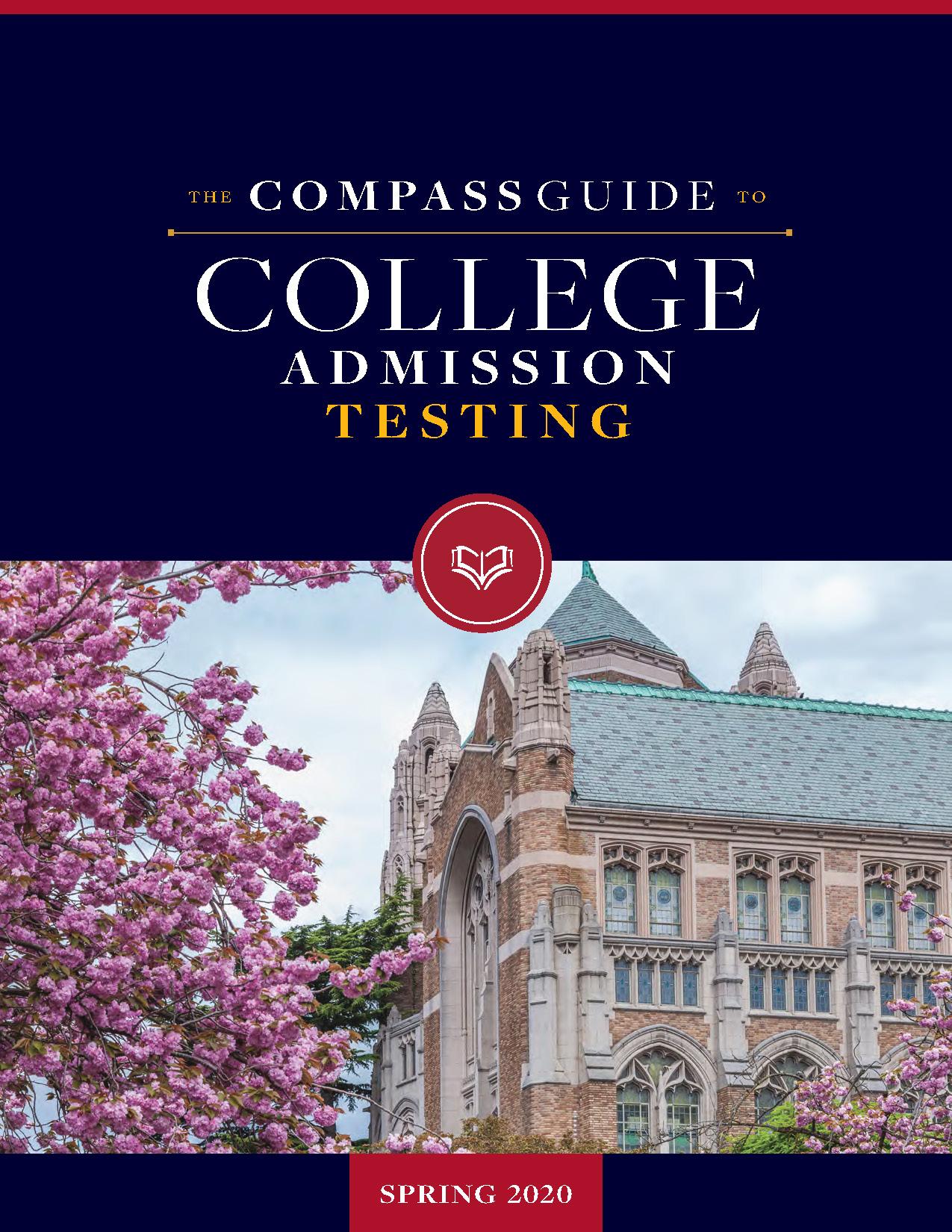 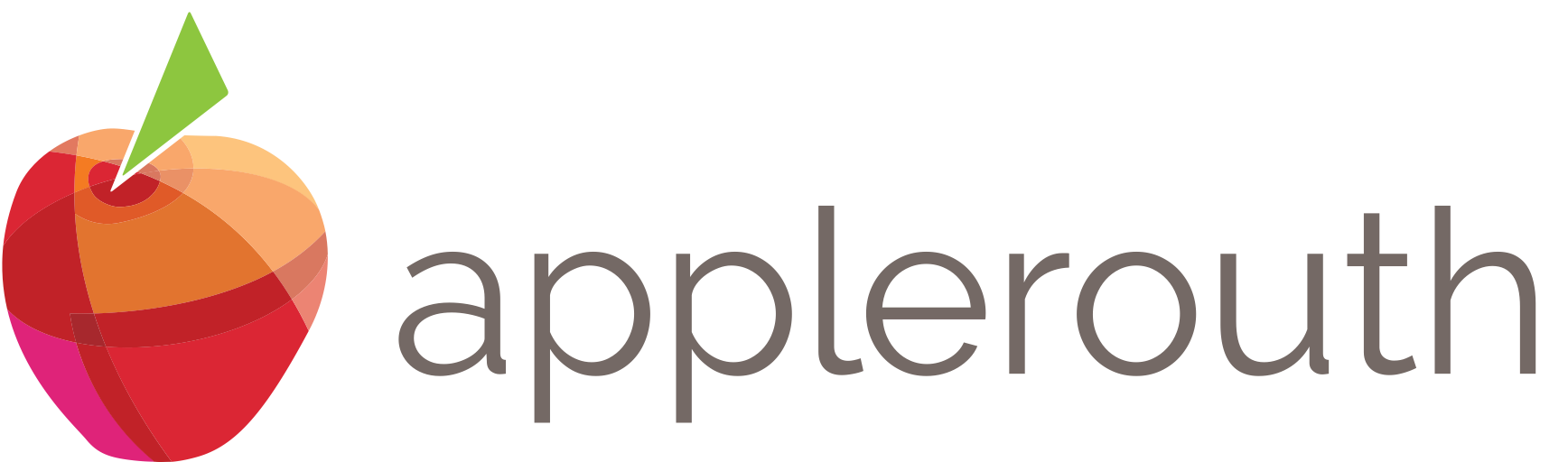 COLLEGE APPLICATION
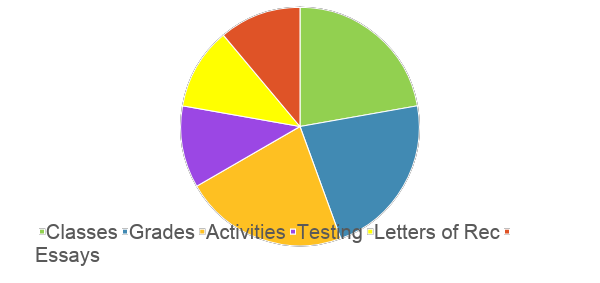 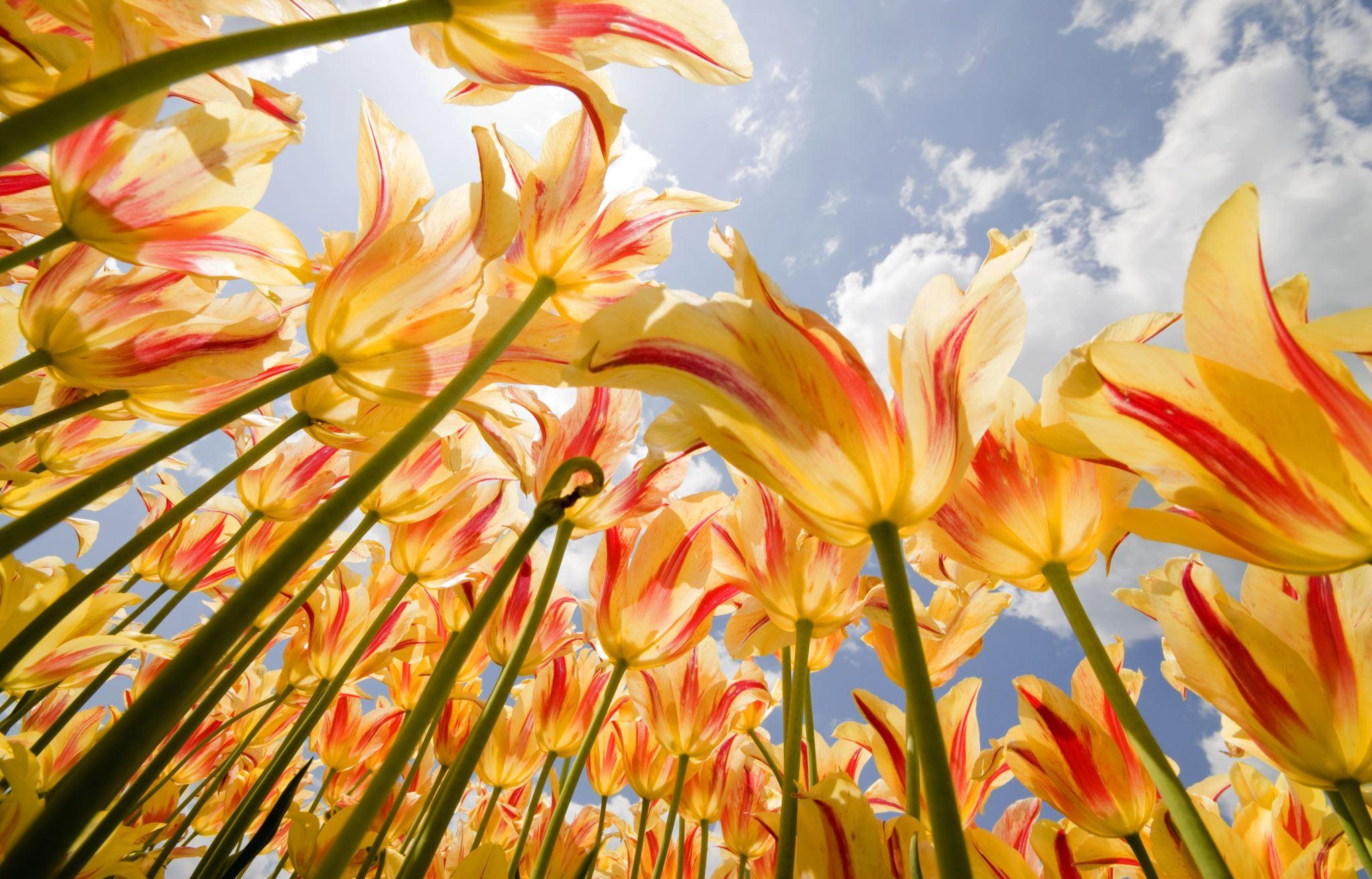 Stephanie Sabga

www.sabgacollegeconsulting.com	
303-717-0854
stephanie@sabgacollegeconsulting.com
THANK YOU!
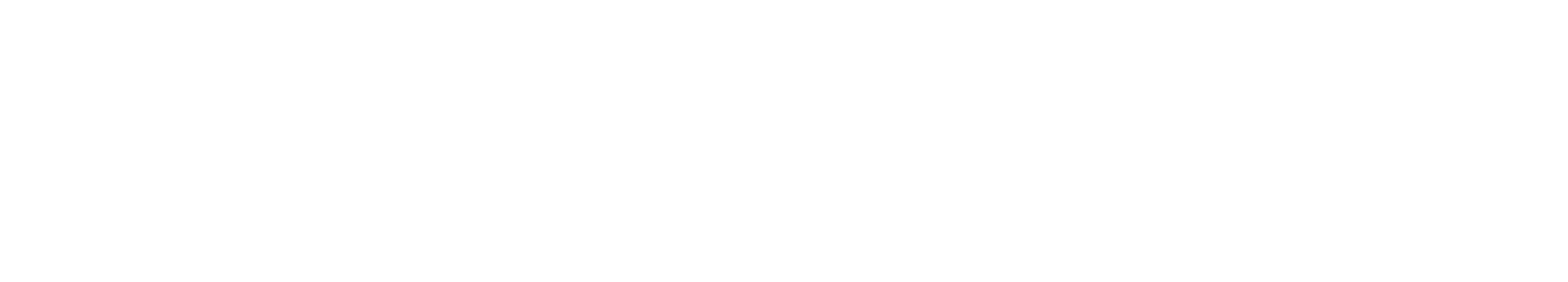 Mental Health
Considerations
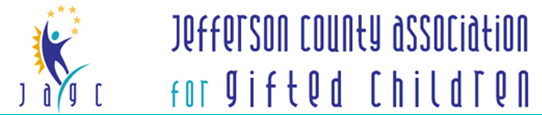 ‹#›
Thank you for attending!
Visit the JAGC website for additional resources:
https://www.jeffcogifted.org/planning-for-high-school--beyond-webinar-1-13-21.html

Jefferson Association for Gifted Children (JAGC) is a nonprofit organization of families and educators who advocate for advanced learners in Jefferson County, Colorado. 
Website: JeffcoGifted.org
Fecebook: facebook.com/JeffcoGifted/
Email: Info@JeffcoGifted.org
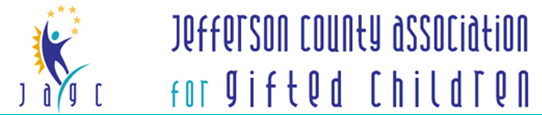 ‹#›
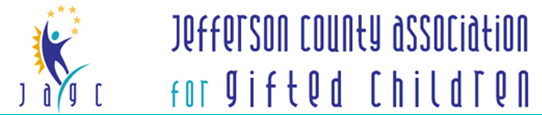 What Does JAGC Do?

What Can JAGC Do For Me?
Our Focus
Ensure consistency in programming
Offer education and outreach to schools
Educate the Board of Education and district leadership on advanced learners
Understand and support twice exceptional (2e) students
Support Jeffco in the Advanced Learning Plan (ALP) process
Communicate opportunities and resources to families
Provide social-emotional support for families and schools
Recognizes  GT excellence with our  annual GT Champion Awards
Our Successes
Advocated for high school credit for some middle school courses
Secured additional GT Center seats across the district
Ensured the district accommodated GT Center 6th graders moving to middle school
Worked with the Colorado Department of Education to implement GT needs in the Every Student Succeeds Act
Were instrumental in establishing Jeffco's (and Colorado's) first GT Center high school program at Wheat Ridge High School
Continue to work with Jeffco  to bring uniform programming to all students with ALPs
Website: JeffcoGifted.org
Facebook: JeffcoGifted
Email: info@jeffcogifted.org